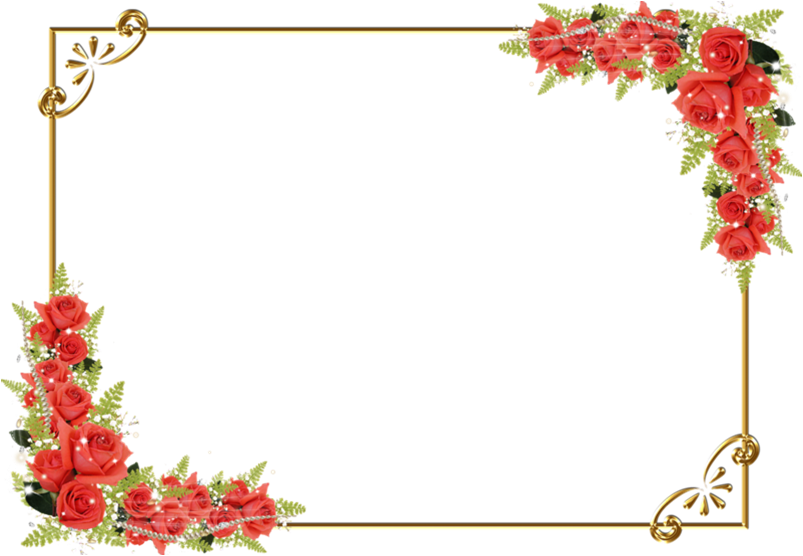 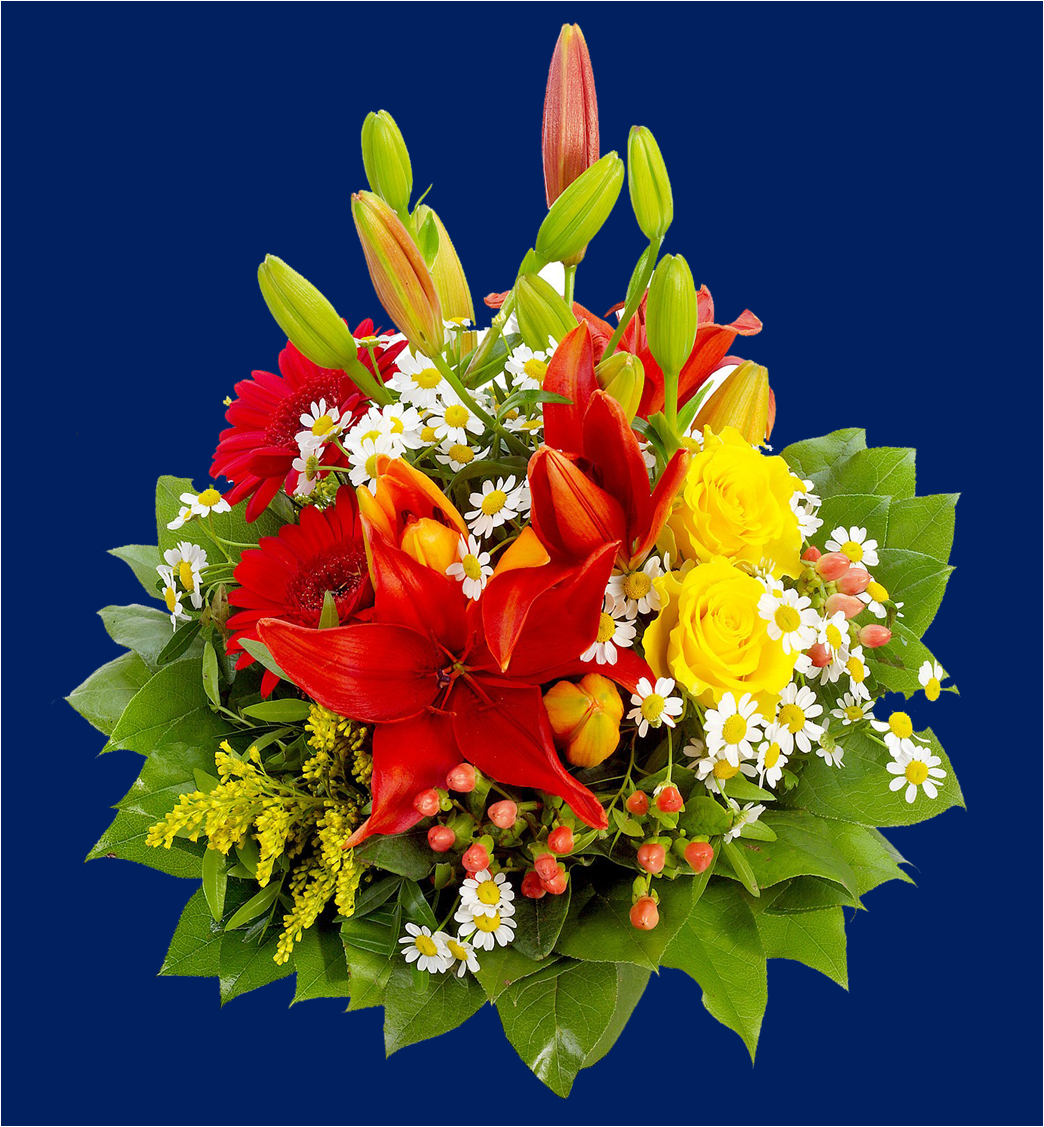 আজকের পাঠে সবাইকে স্বাগতম
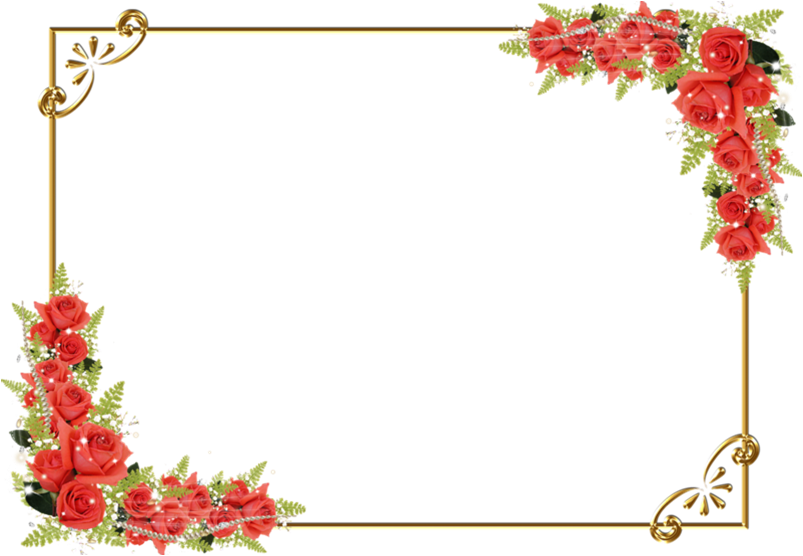 শিক্ষক পরিচিতি
মোহাম্মদ আজিজুল হক
সহকারী শিক্ষক
আলিনাপাড়া সরকারি প্রাথমিক বিদ্যালয়
শেরপুর সদর ,শেরপুর।
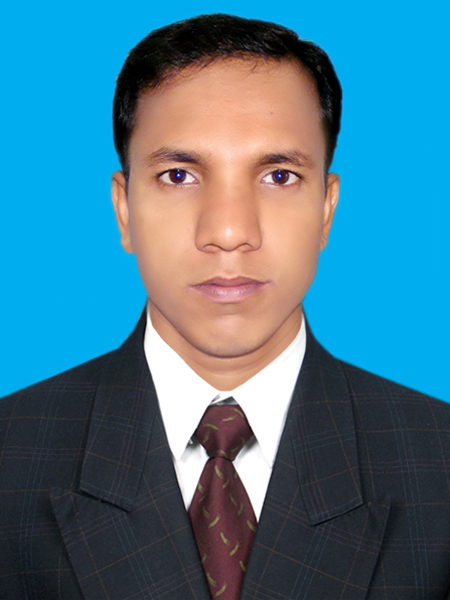 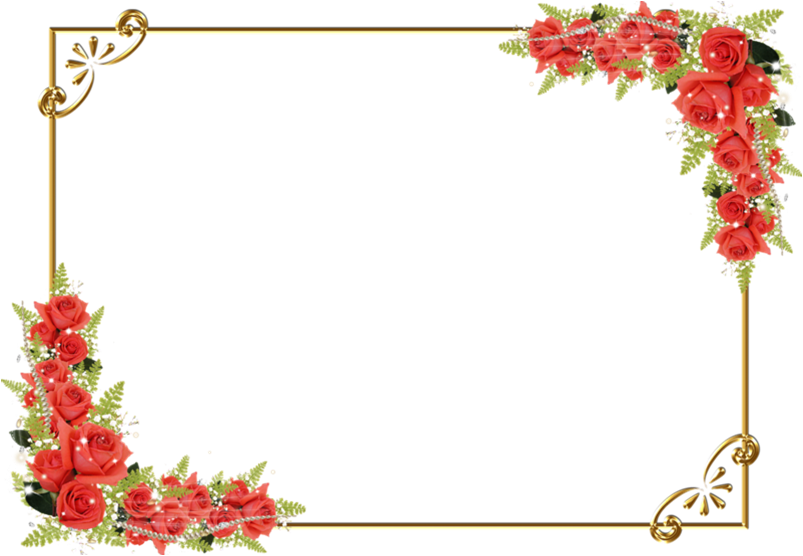 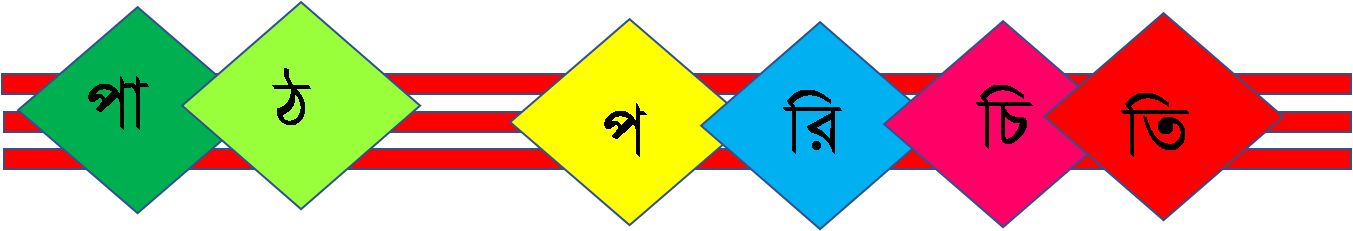 শ্রেণিঃ  চতুর্থ   
বিষয়ঃ বাংলা  
তারিখঃ ২২ /১২ /২০2১ খ্রিঃ 
সময়ঃ ৪৫ মিনিট 
পাঠঃ  পাহাড়পুর      
পাঠ্যাংশঃ এই বিহাড়টি …উচ্চ শিক্ষার প্রাণকেন্দ্র।
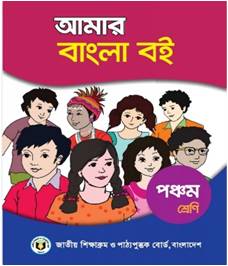 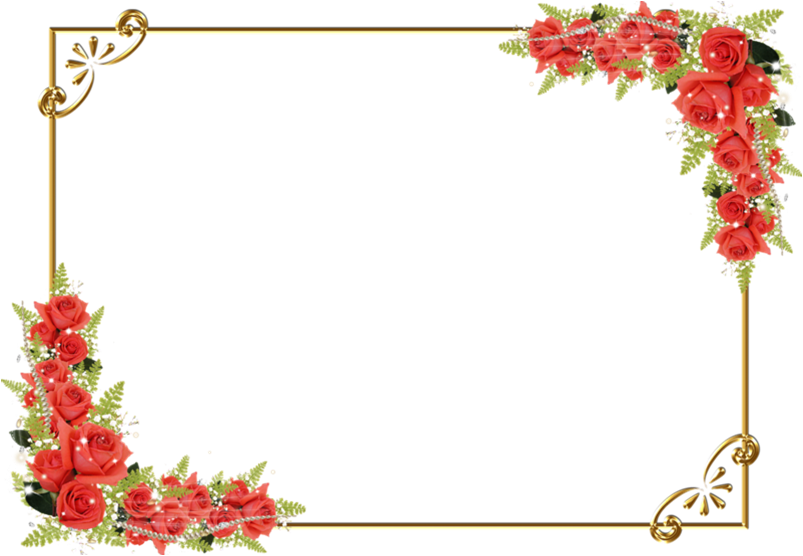 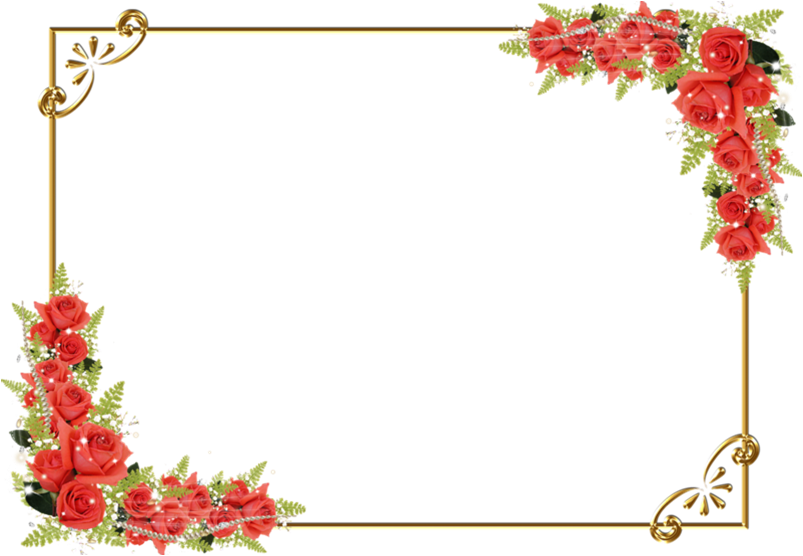 ফ
শি
ন
ল
খ
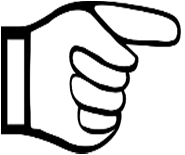 আজকের এই পাঠ থেকে শিক্ষার্থীরা যা শিখতে পারবে …
১.২.১ উচ্চারিত পঠিত বাক্য শুনে বলতে পারবে।
শোনা
১.১.২  যুক্তবর্ণ সহযোগে  তৈরি শব্দযুক্ত  বাক্য   স্পষ্ট  ও শুদ্ধ ভাবে  বলতে পারবে।
বলা
পড়া
১.৩.১ যুক্তব্যঞ্জন  দিয়ে শব্দ সংবলিত শব্দ  বাক্য পড়তে পারবে।
লেখা
১.৪.১ যুক্তব্যঞ্জন ভেঙে লিখতে পারবে ।
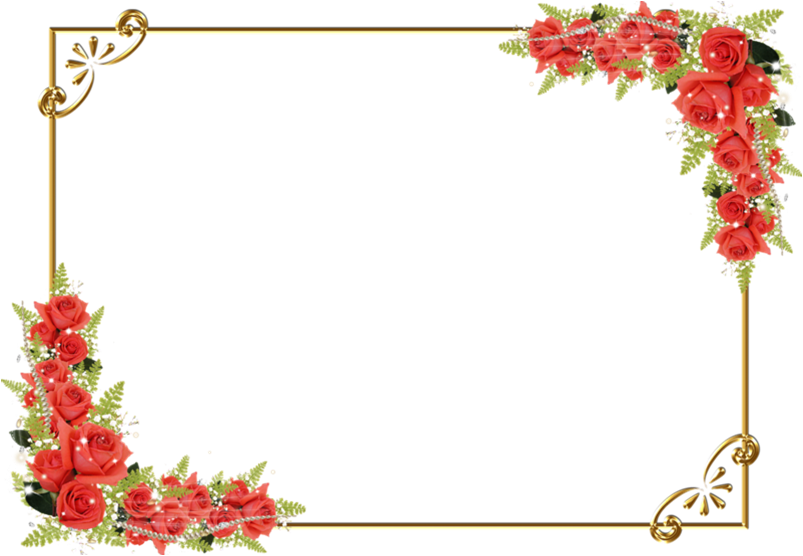 পূর্বপাঠ যাচাই
ক.  বিহারটি  কে আবিষ্কার করেন    ?
আলেকজান্ডার  কানিংহাম।
খ. কত জায়গা জুড়ে বিহারটি অবস্থিত  ?
৪০ একর  ।
গ. আরেকটি বিহারের নাম বল  ?
সোমপুর বিহার ।
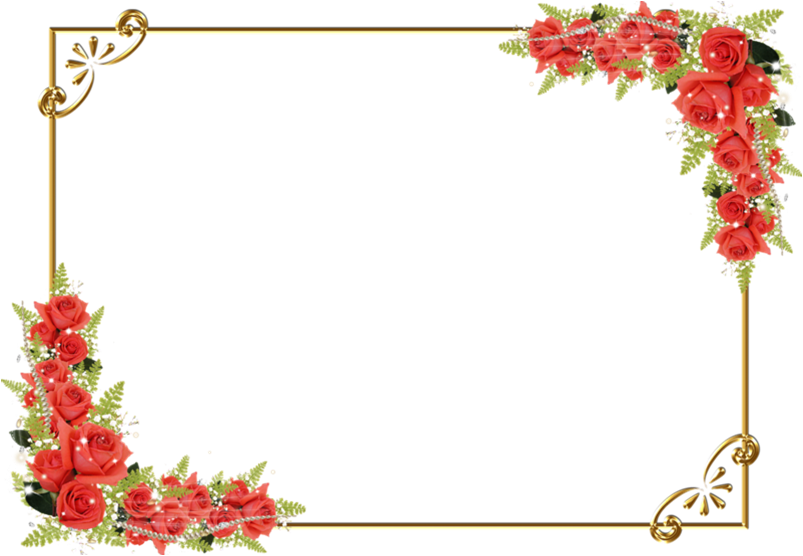 এসো আমরা ভিডিও দেখি
ভিডিও তে তোমরা কি দেখতে পাচ্ছ?
তোমরা অনেকেই হয়তো বুঝতে পেরেছ ?
হ্যাঁ তোমরা ঠিকই বলেছো। ভিডিও তে জলপ্রপাত  দেখতে পাচ্ছ  ।  গল্পটিতে  “পাহাড়পুর  ” সম্পর্কে বলা হয়েছে ।
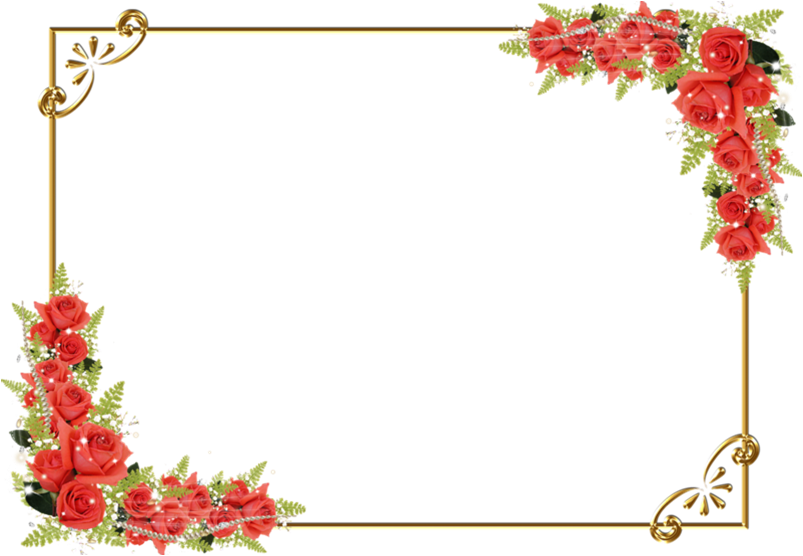 পাঠ ঘোষণা
পাহাড়পুর
আজকের পাঠ
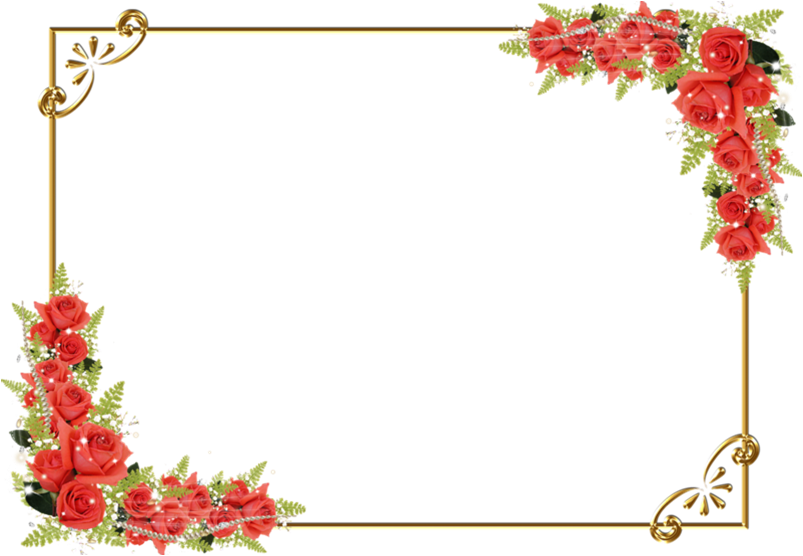 শিক্ষকের আদর্শ পাঠ
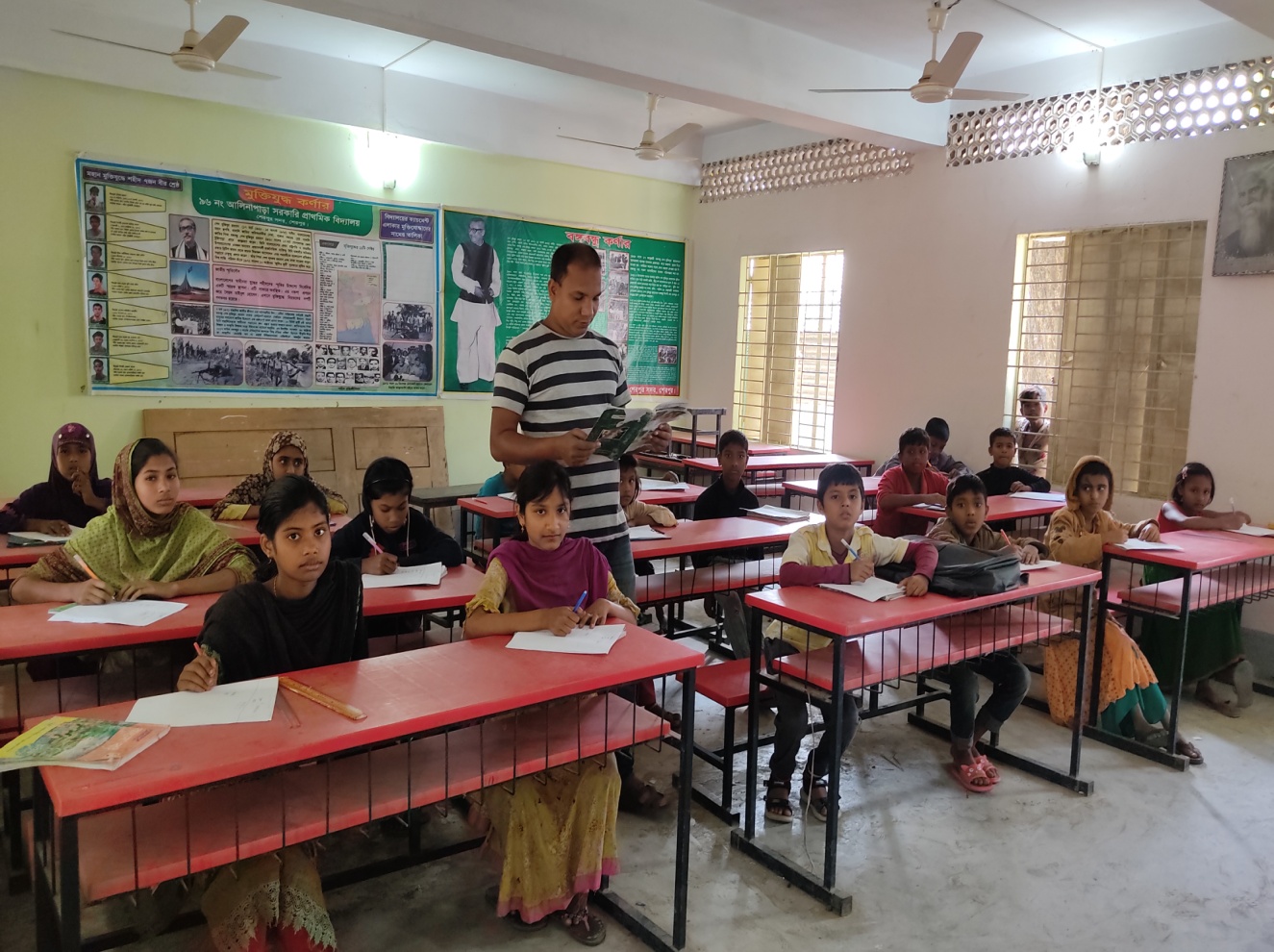 তোমরা বাংলা বইয়ের ৮৮-৮৯  পৃষ্ঠা বের করো, আমি তোমাদের গদ্যাংশটুকু পড়ে  শোনাচ্ছি, তোমরা মনোযোগ সহকারে শোনো এবং প্রত্যেক শব্দের নিচে আঙ্গুল  মিলিয়ে আমাকে অনুসরণ করো।
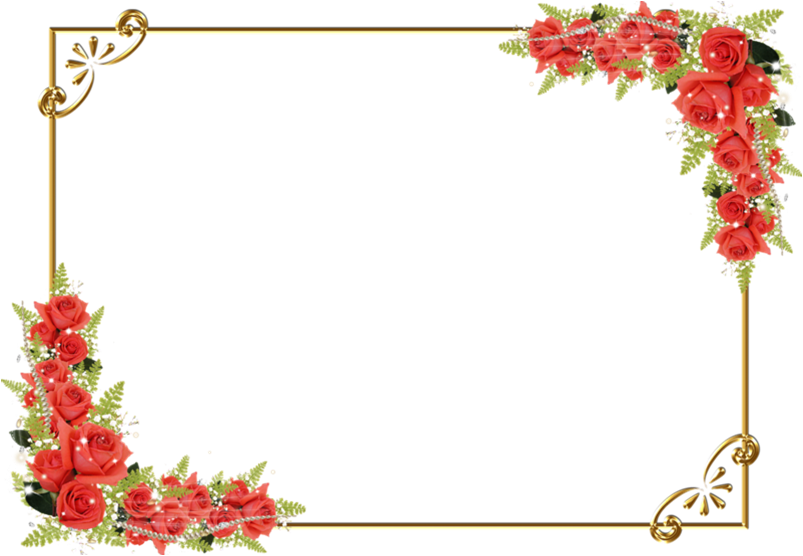 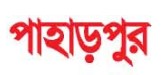 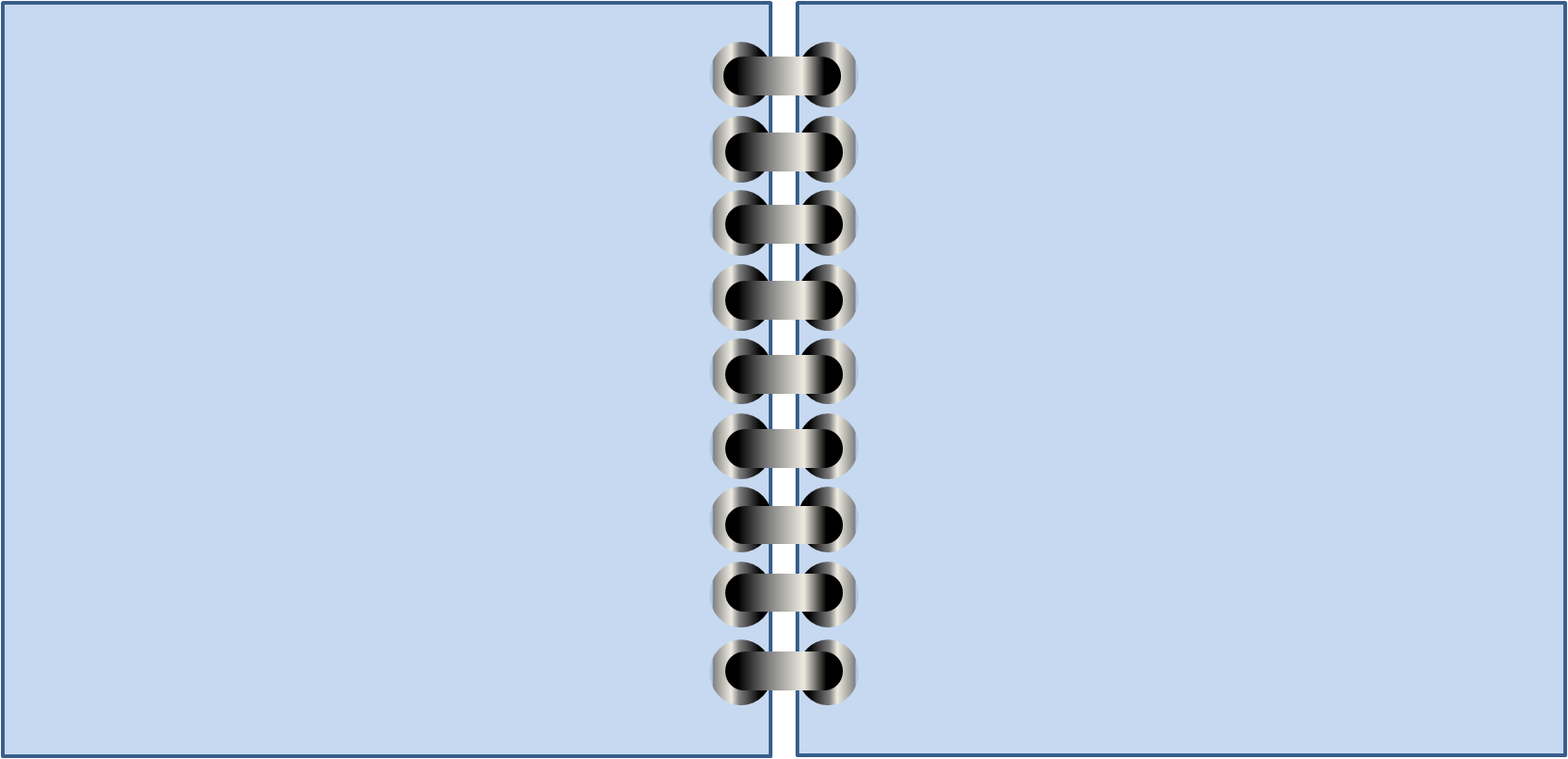 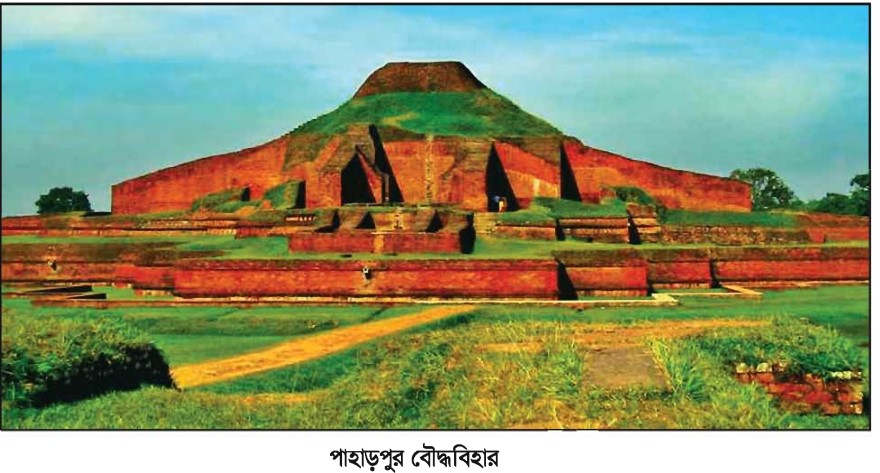 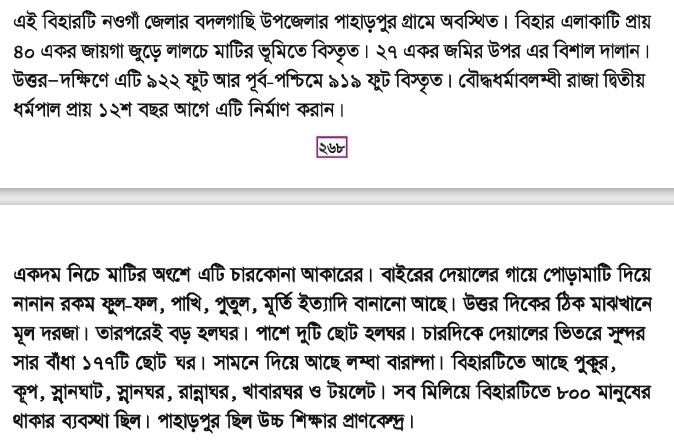 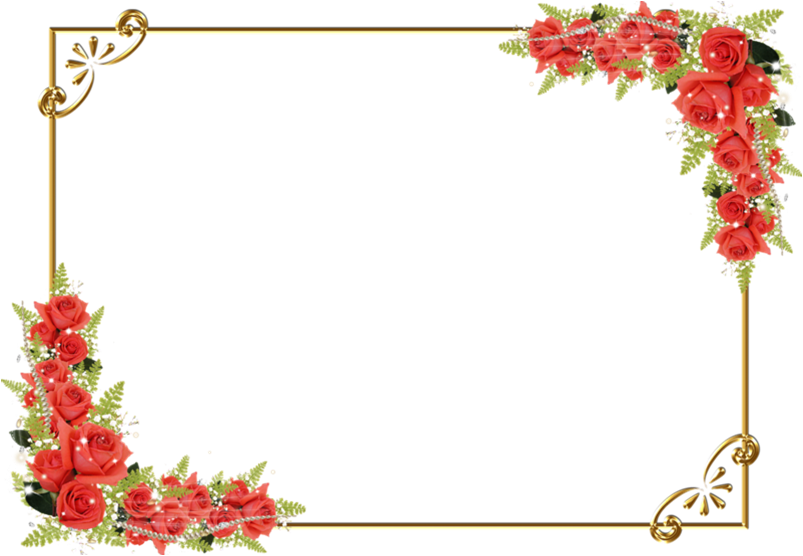 শব্দগুলো পাঠ থেকে খুঁজে বের করি এবং অর্থ বলি
ভিক্ষু
যাঁরা সংসার করেন না।
বিহার
বৌদ্ধ মঠ
প্রাণকেন্দ্র
প্রধান জায়গা
বিশাল
অনেক বড় ।
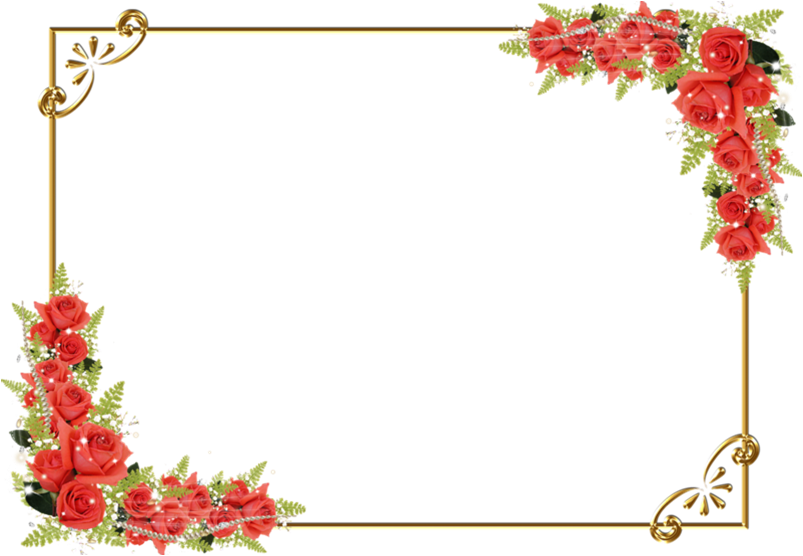 বাক্যগঠন
বিহার
বাংলাদেশের ভিতরে অনেক বিহার আছে   ।
প্রাণকেন্দ্র
বিশ্ববিদ্যালয় হল উচ্চ শিক্ষার প্রাণকেন্দ্র ।
ভিক্ষু
ভিক্ষুরা সাধারণ জীবন যাপন করে ।
বিশাল
ঢাকা শহরে বিশাল বিশাল ভবন দেখা যায়   ।
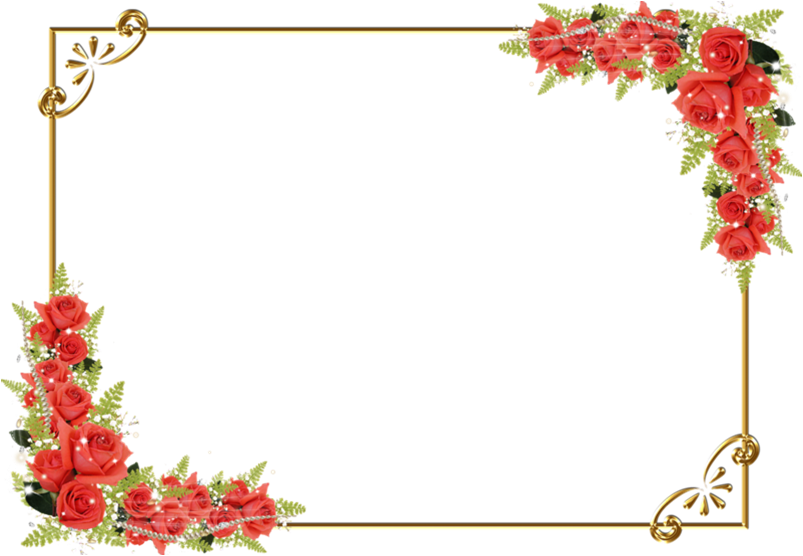 One Day One Word
প্রাণকেন্দ্র
প্রধান জায়গা।
পাহাড়পুরকে উচ্চ শিক্ষার প্রাণকেন্দ্র বলা হয়  ।
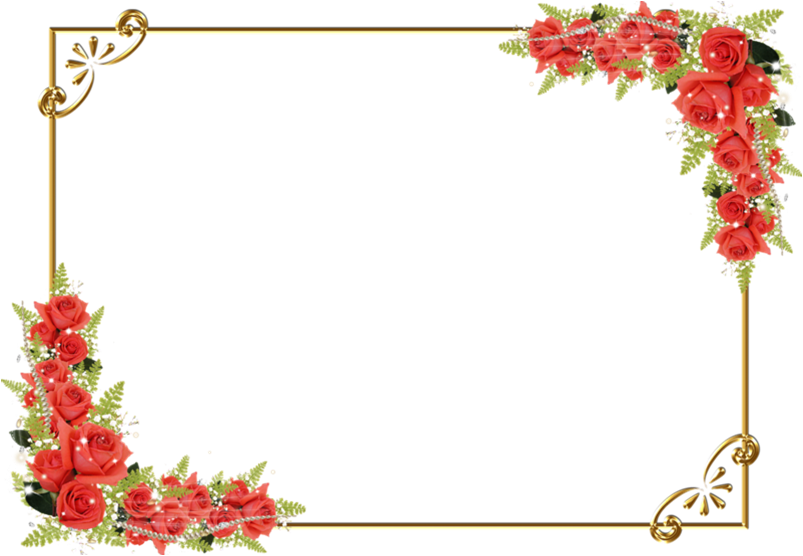 শিক্ষার্থীদের সরব পাঠ ও প্রমিত উচ্চারণ অনুশীলন
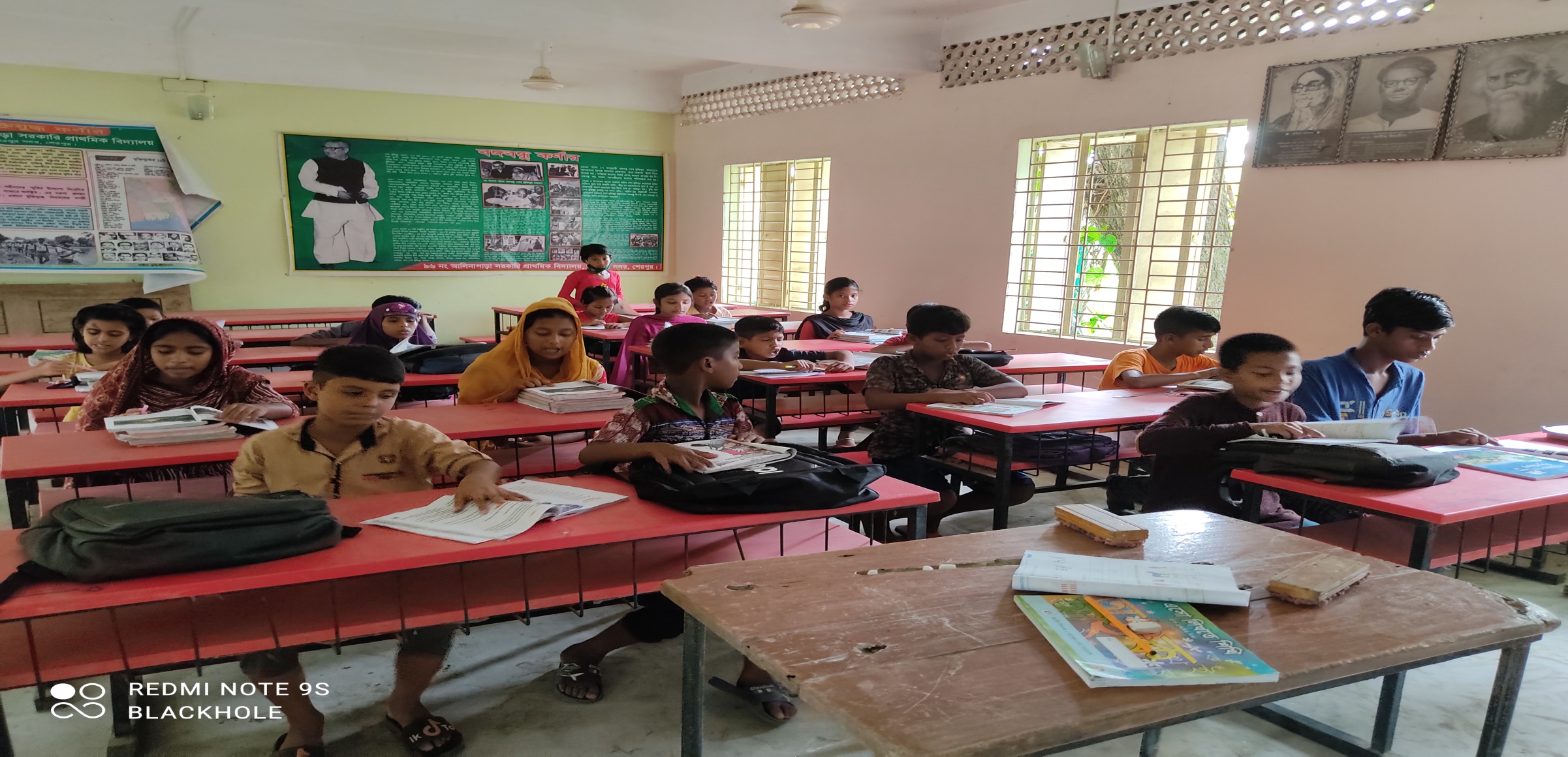 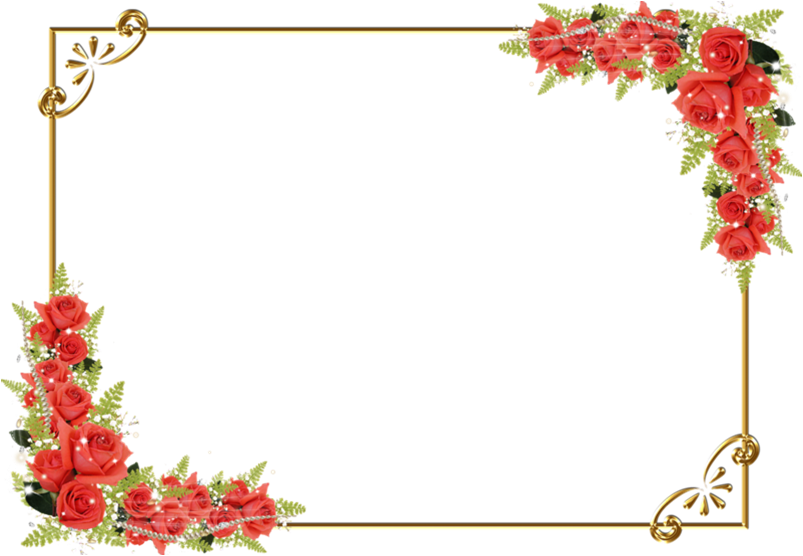 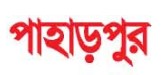 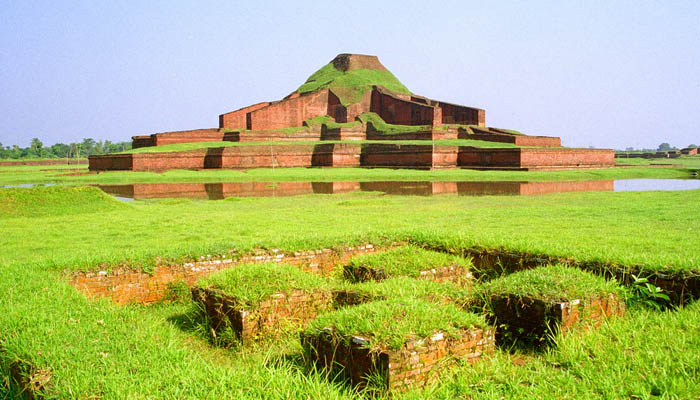 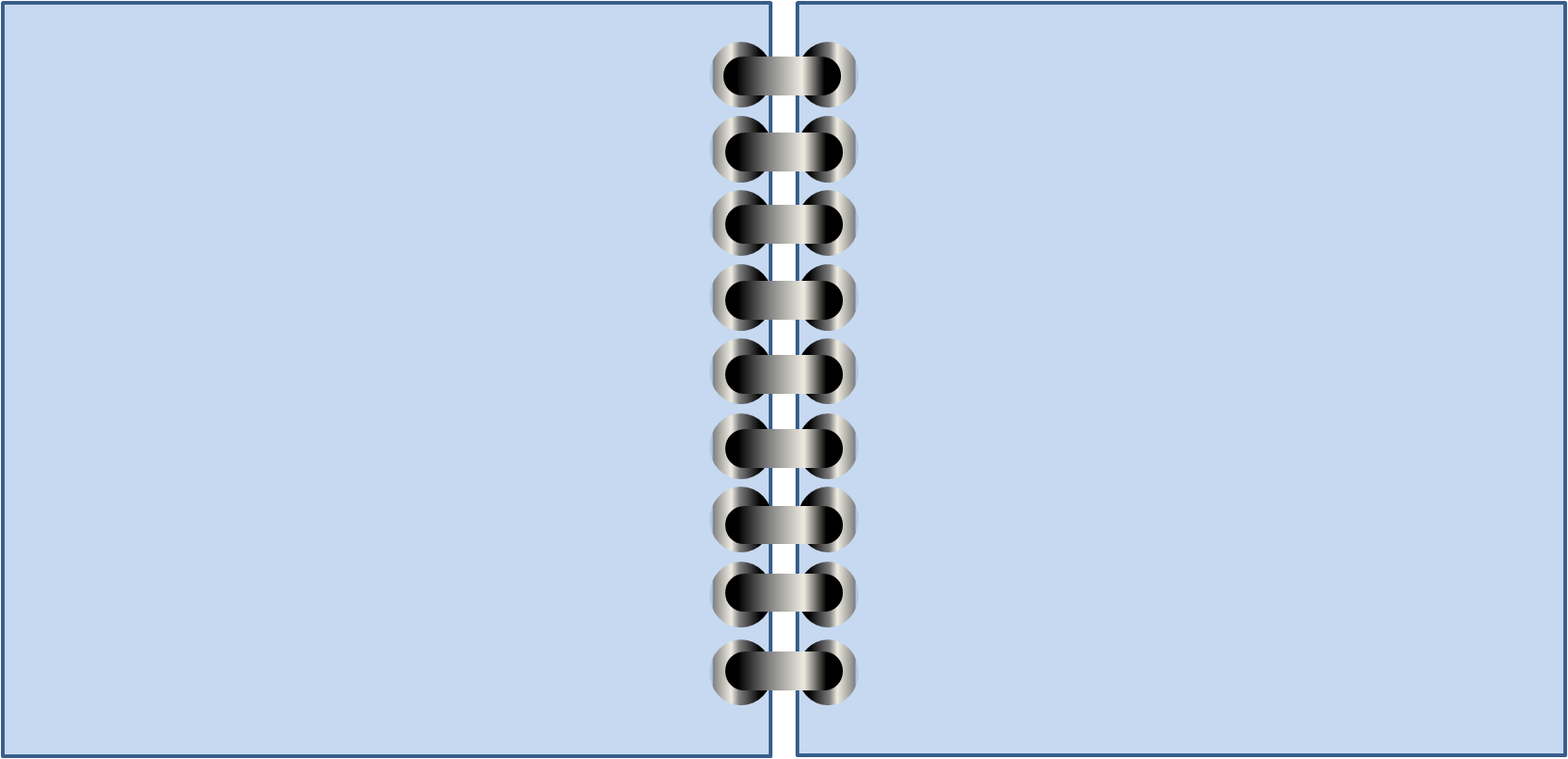 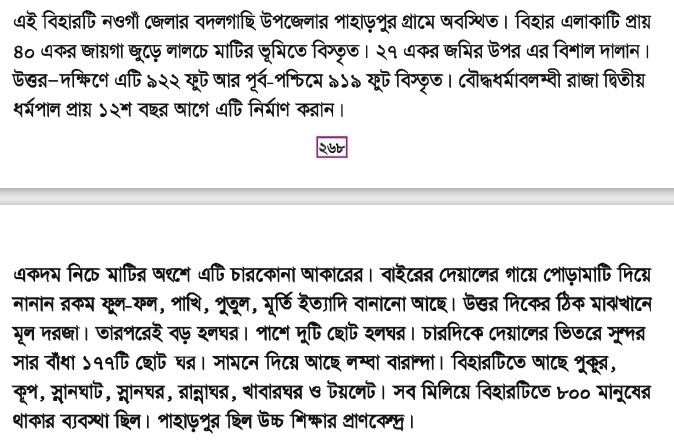 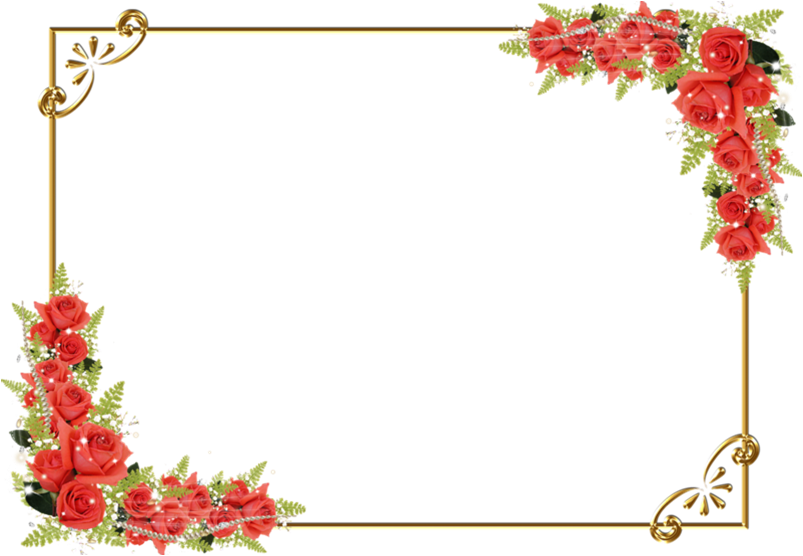 যুক্তবর্ণ ভেঙ্গে শিখি ও নতুন শব্দ তৈরি করি
দ
ব
+
দ্বিতীয়
দ্বিমত
দ্ব
দ
ন
বারান্দা
ন্দ
আনন্দ
+
লম্ব
ব
ম
লম্বা
ম্ব
+
দ
ন
মন্দ
+
ন্দ
সুন্দর
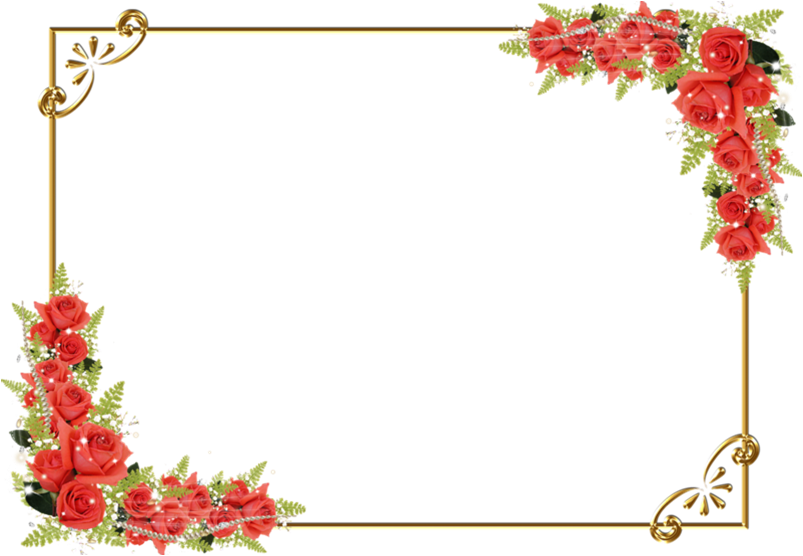 এক মিনিট পড়া
প্রত্যেক  ছাত্রছাত্রী এক মিনিট করে   বাংলা বইয়ের  পাঠ্যাংশটি  পড়বে।
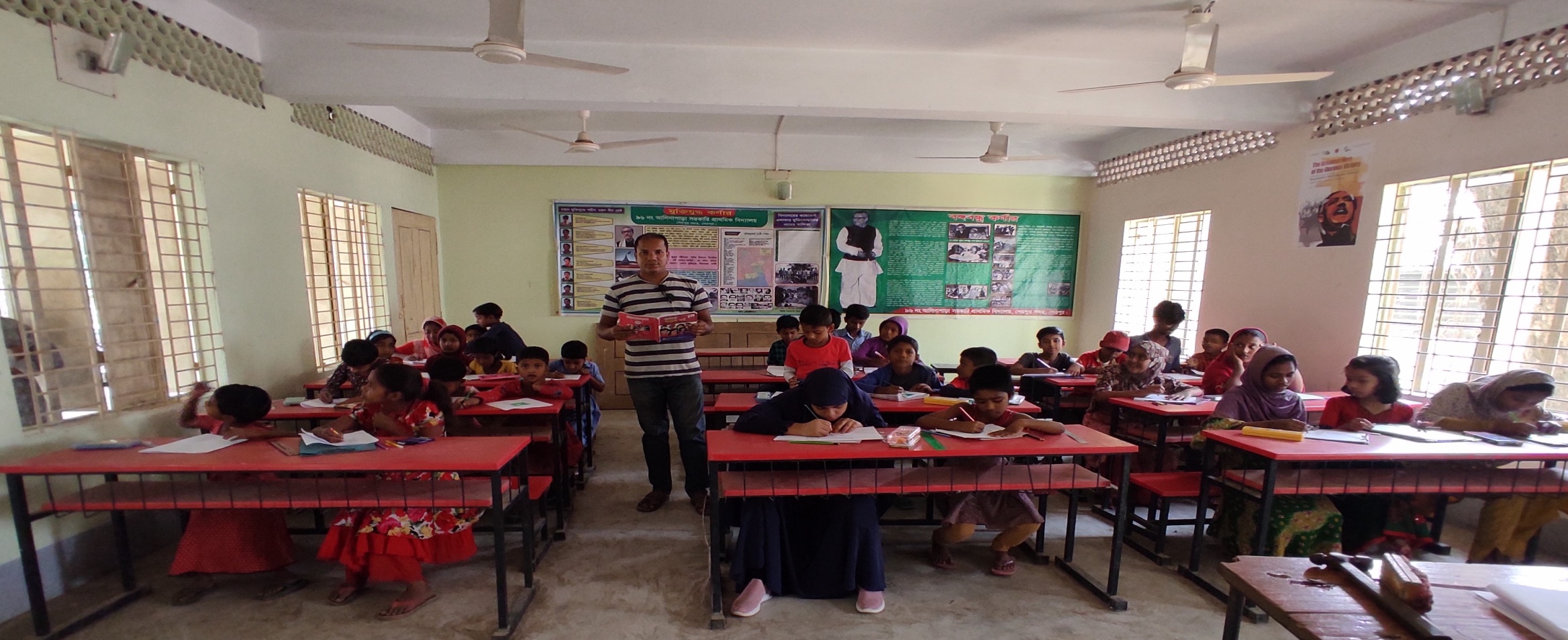 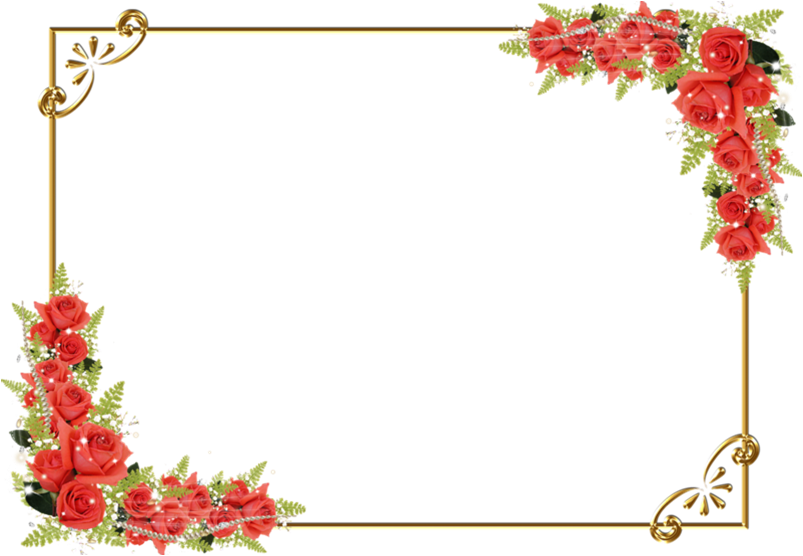 দলীয় কাজ
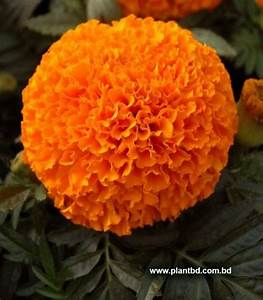 গাঁদা দল
ত্ত ,ক্ষ যুক্তবর্ণগুলো  ভেঙে বাক্য তৈরি কর ।
নিচের যেকোন ২ টি সমার্থক শব্দ লিখ ( ১টি ) 
ফুল, ফল ও পাখি।
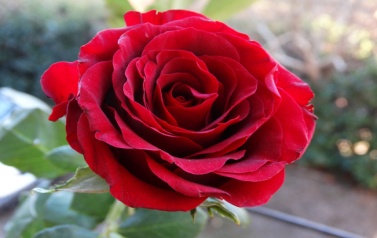 গোলাপ দল
বেলি  দল
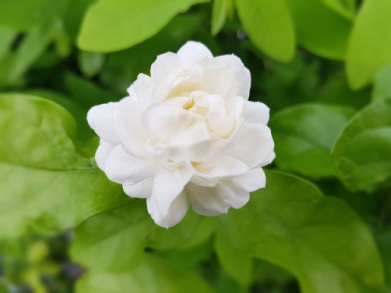 এক কথায় প্রকাশ কর-
১. যাঁরা ইতিহাস লেখেন ।     ২. অনেকের মধ্যে এক ।
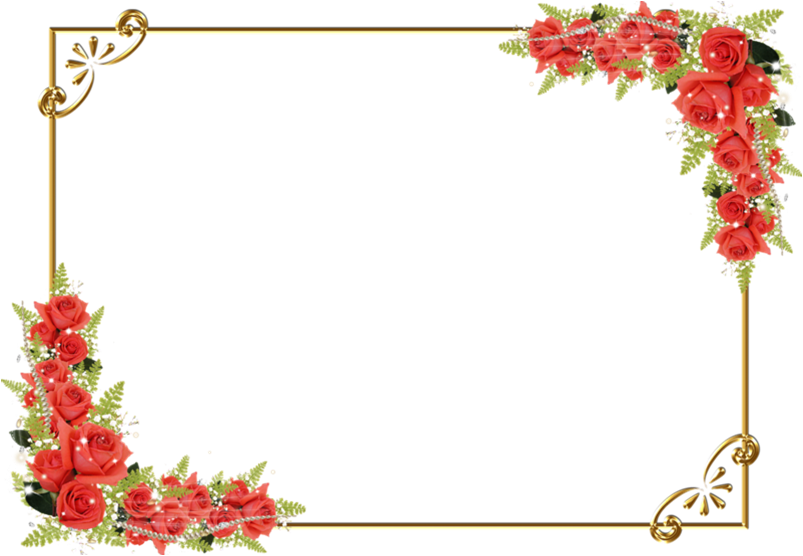 জোড়ায় কাজ
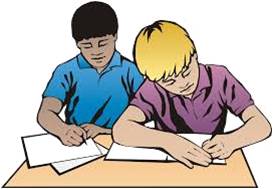 বিপরীত শব্দার্থ  লিখ
প্রদত্ত শব্দ
বিপরীত শব্দ
গ্রাম
শহর
বাইরে
ঘরে
লম্বা
খাটো
রাজা
রাণী
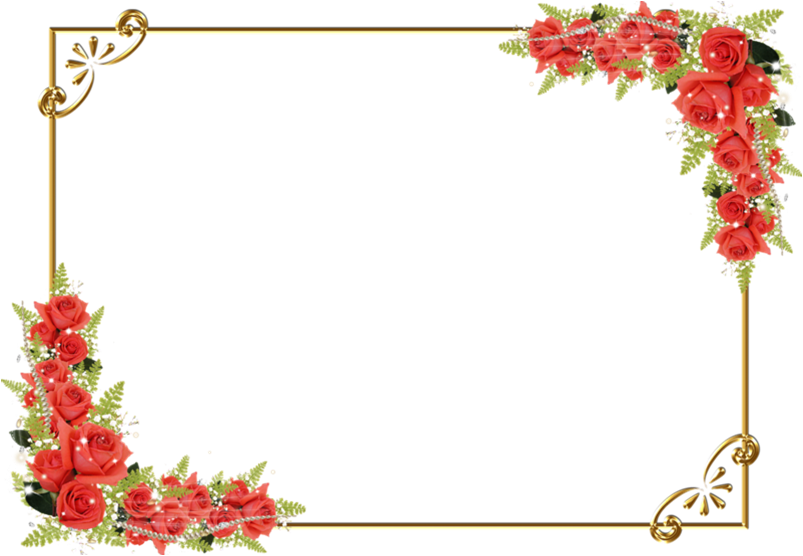 একক কাজ
ঘরের ভিতরের শব্দগুলো খালি জায়গায় বসিয়ে বাক্য  তৈরি করি।
বিহার
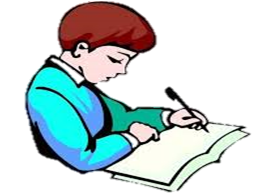 ক. পাহাড়পুর ছাড়াও আমাদের দেশে আরও   ……… রয়েছে ।
সুপাচীন
খ. আমাদের দেশে ……… মাঠ রয়েছে  ।
গ. আকাশ অনেক  …………  ।
বিশাল
ঘ. ঢাকা  বাংলাদেশর  ………… ।
প্রাণকেন্দ্র
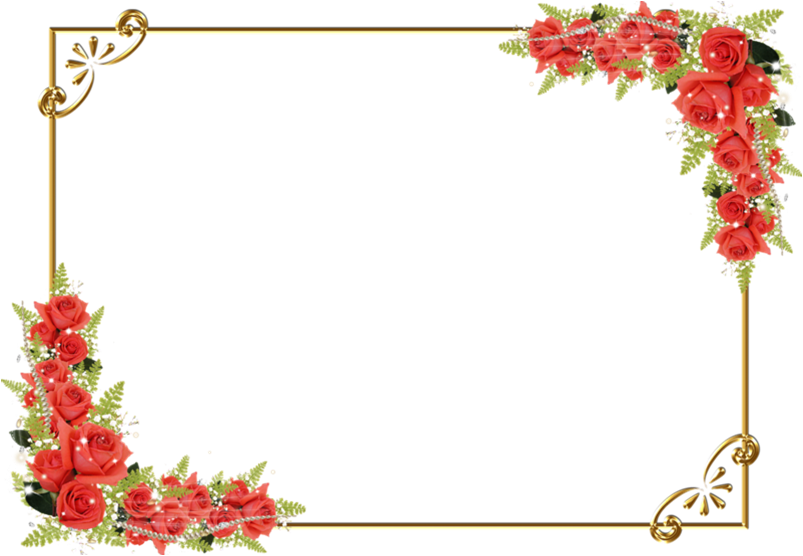 মূল্যায়ন
ক.পাহাড়পুর নামটা কীভাবে হলো ?
খ .বিহারটির মাঝখানে কী কী আছে  ?
গ . বিহারটিতে কতজন মানুষের থাকার ব্যবস্থা ছিল ?
ঘ. বিহারটি কত সালে আবিষ্কৃত হয়েছিল?
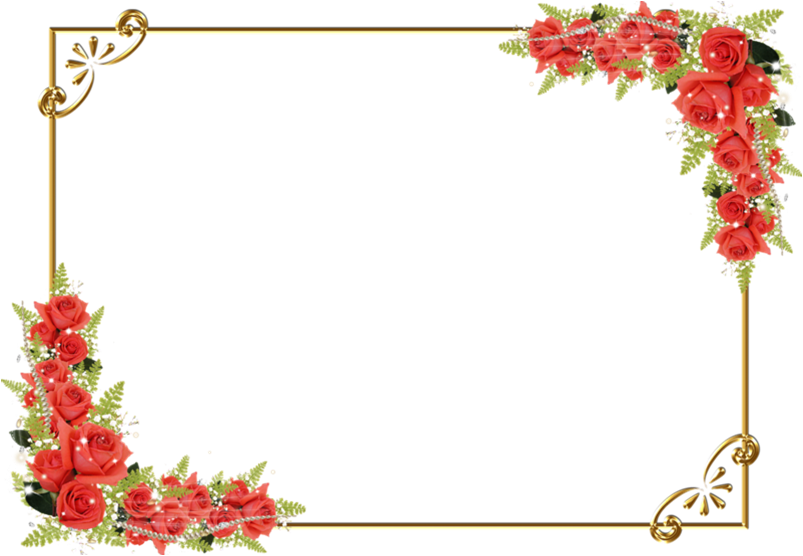 কা
বা
র
জ
ড়ী
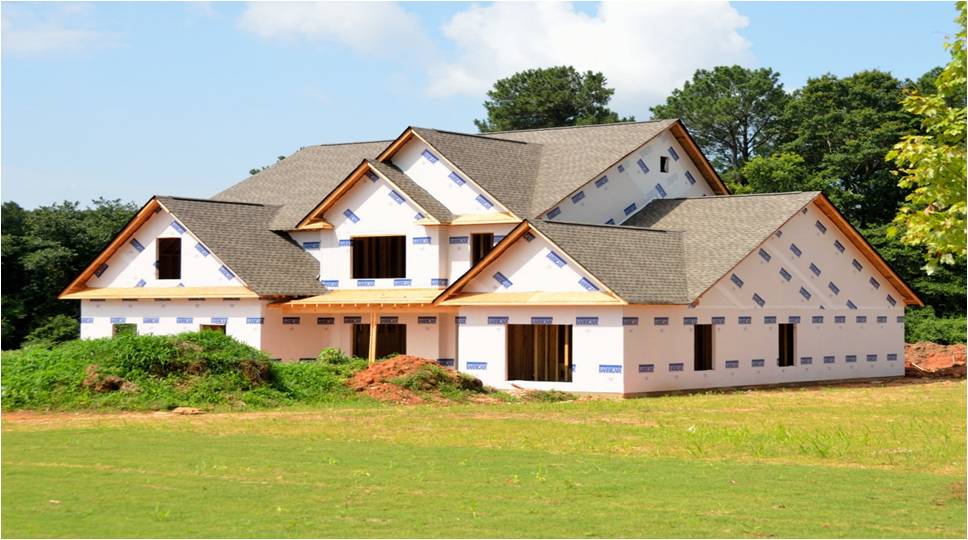 পাহাড়পুরকে কেন উচ্চ শিক্ষার প্রাণকেন্দ্র বলা হয়?সেই সম্পর্কে ৫ টি বাক্য লিখ।
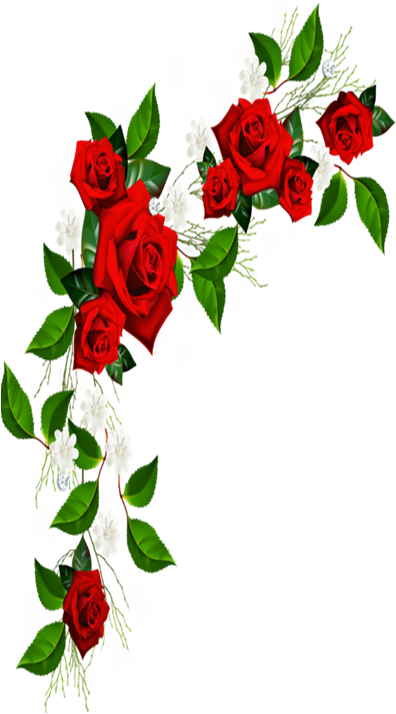 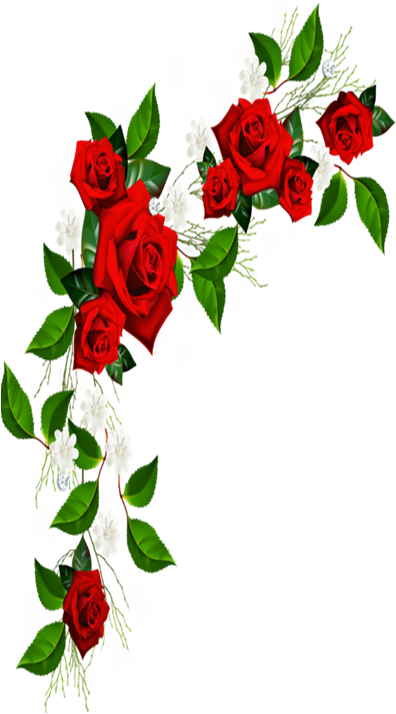 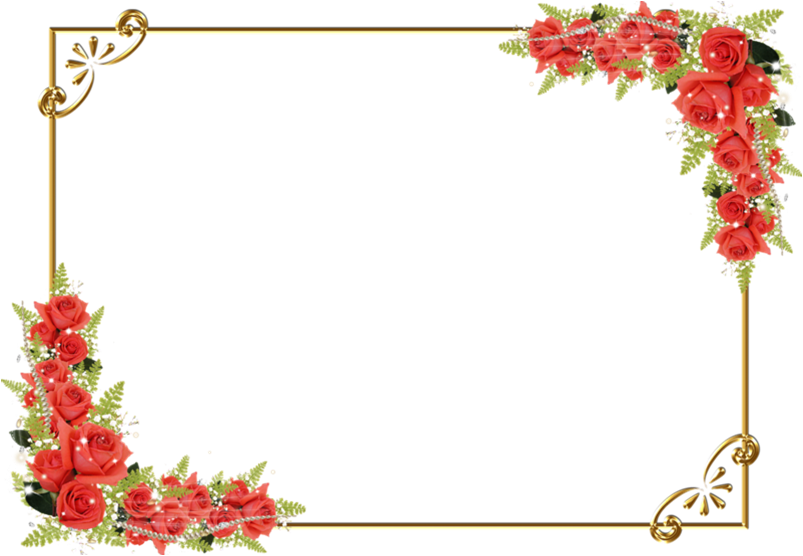 দ
ধ
বা
ন্য
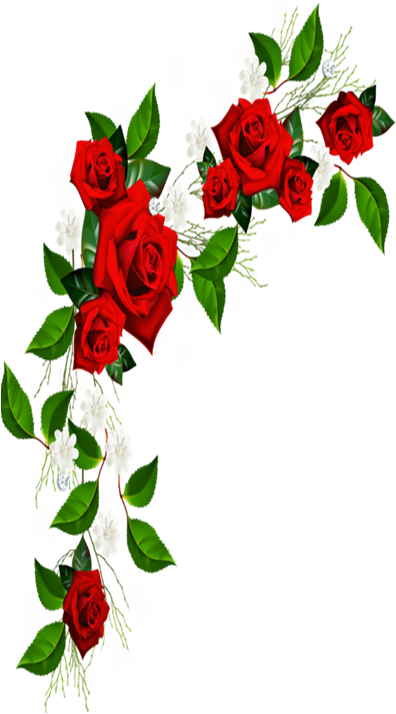 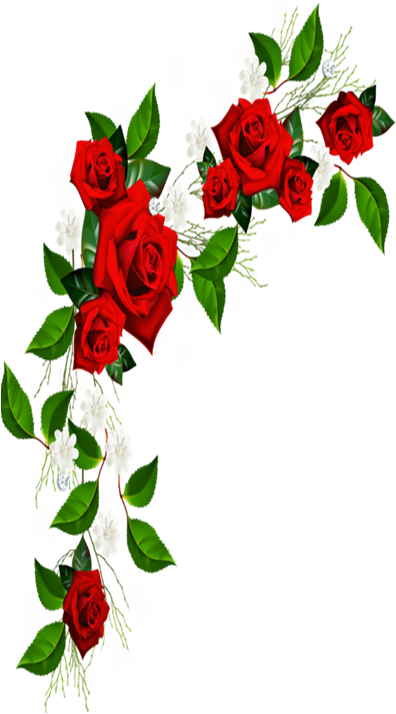